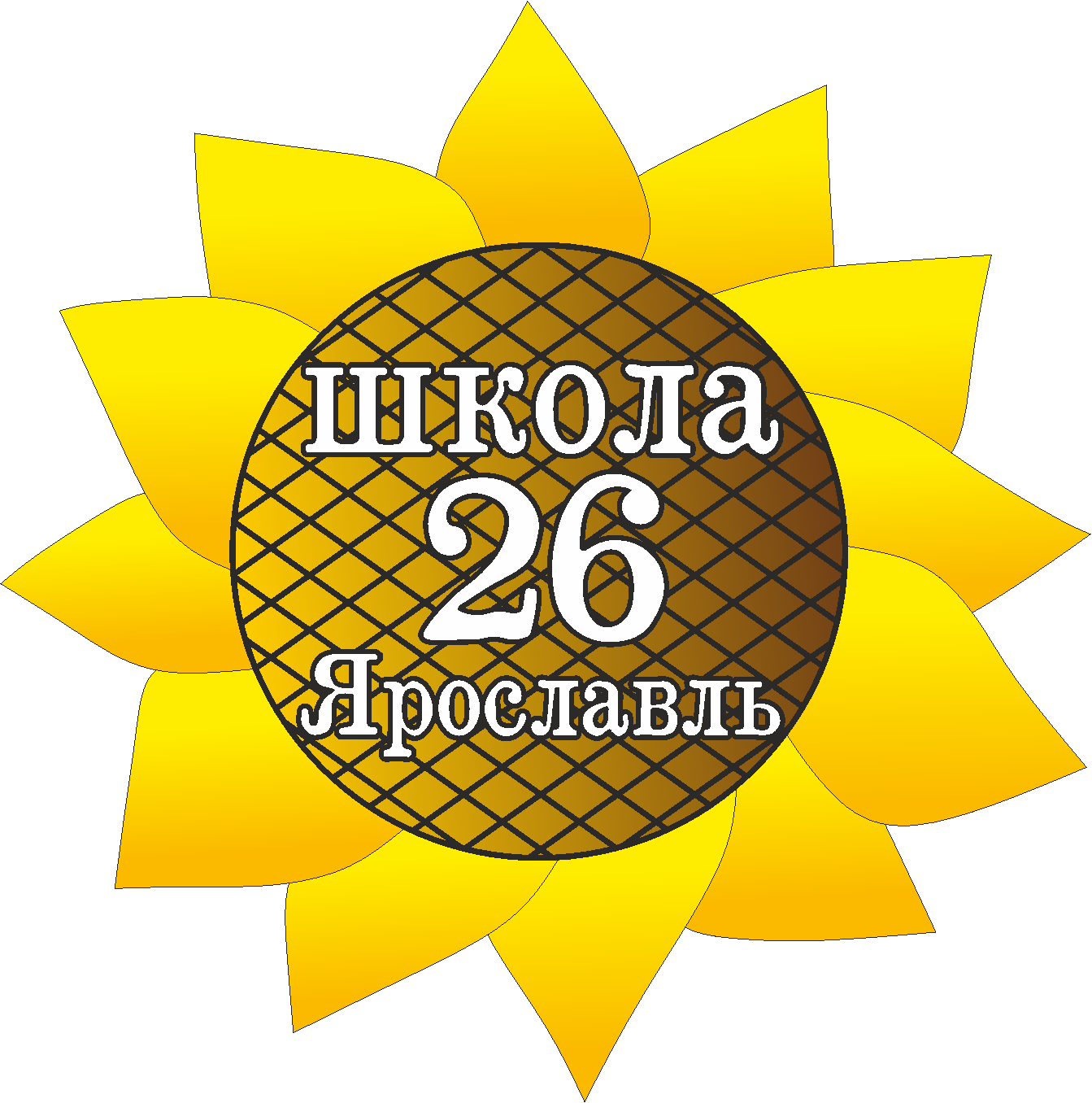 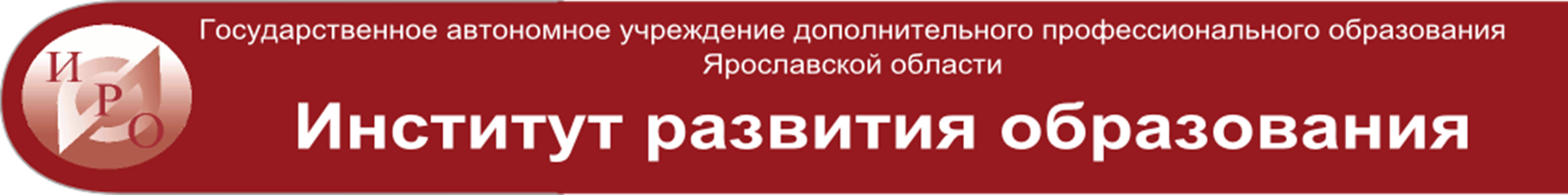 МОНИТОРИНГ КАК МЕТОД ПОВЫШЕНИЯ ЭФФЕКТИВНОСТИ УПРАВЛЕНЧЕСКОЙ ДЕЯТЕЛЬНОСТИ В СОЗДАНИИ ЛРОС
Г.А. Уланова, 
проректор ГАУ ДПО ЯО ИРО
Л.В. Дмитриева, 
директор МОУ «Средняя школа №26»
Ярославль, 2019
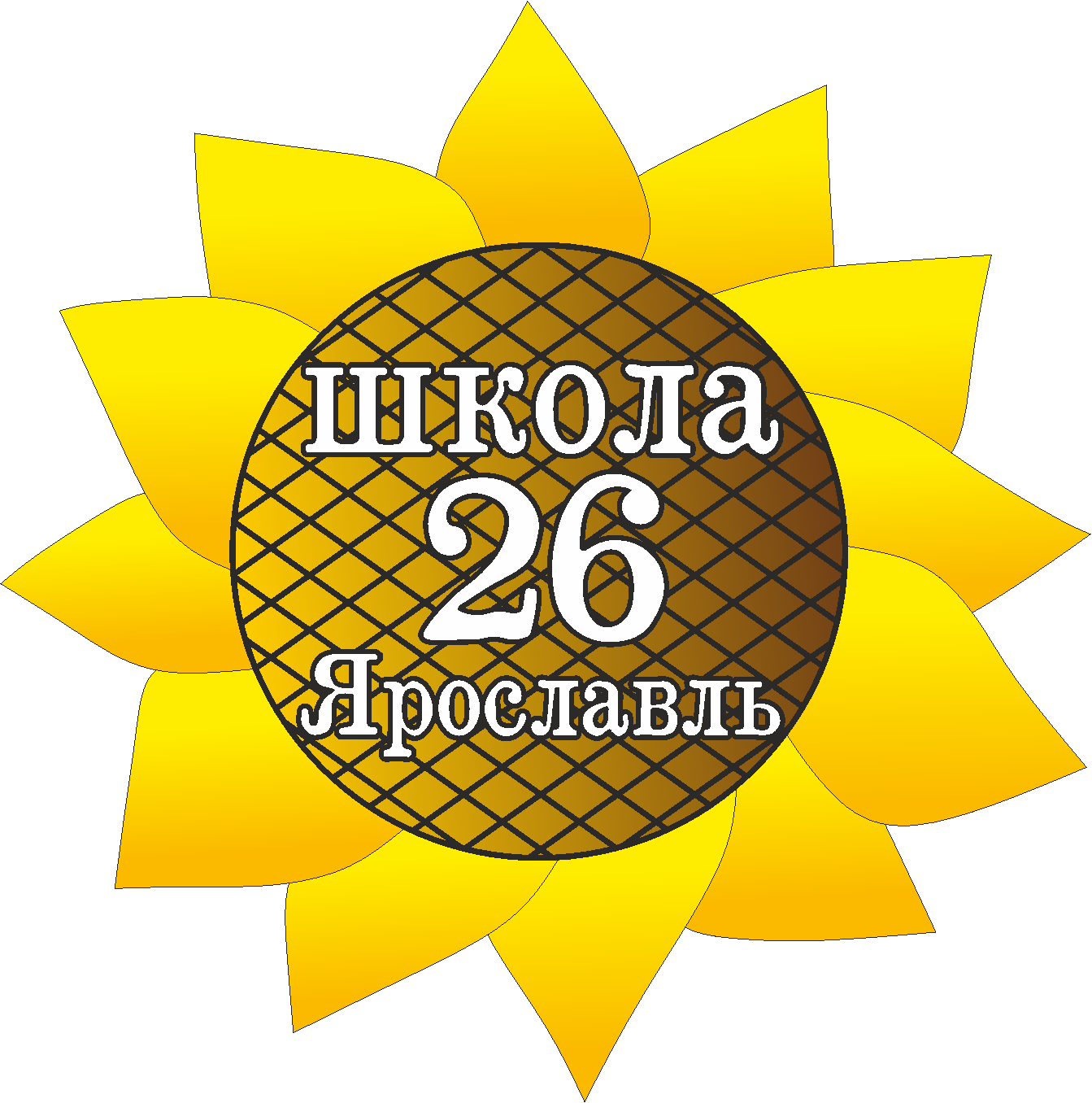 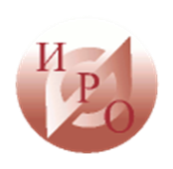 Мониторинг в образовании
Основные положения, которые были приняты за основу разработки системы мониторинга образовательного процесса :
Система обеспечения качества образования ориентирована на развитие и усовершенствование. 
Качество рассматривается как понятие, которое не может быть определено в абсолютных терминах. Определение качества общего образования должно включать позиции всех заинтересованных сторон, которые вовлекаются в работу по обеспечению качества. 
Процесс реализации системы обеспечения качества имеет систематичный и цикличный характер. 
Перспективное планирование внедрения системы обеспечения качества основано на постепенном вовлечении в эту работу как заинтересованных сторон, так и объектов оценивания.
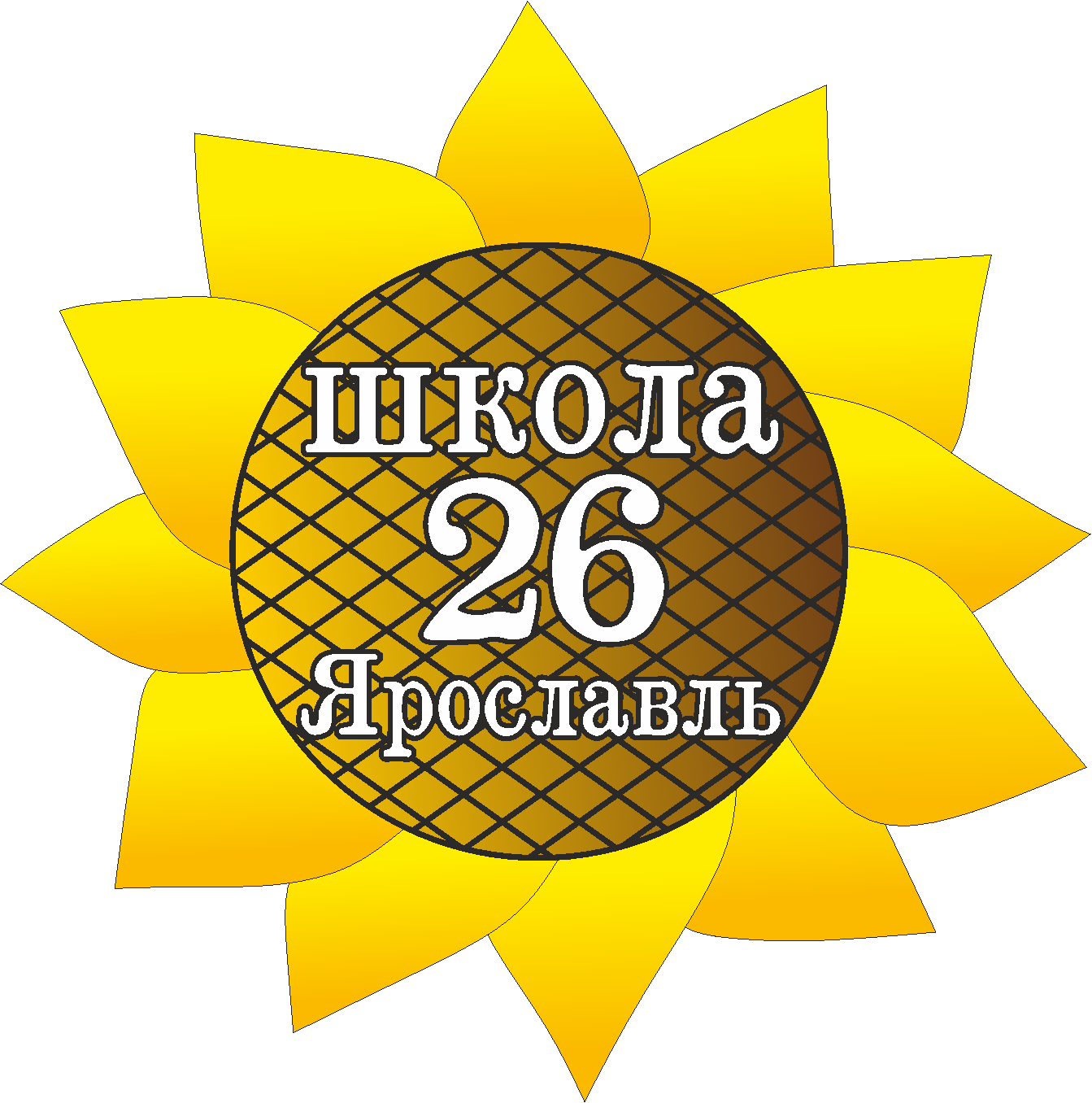 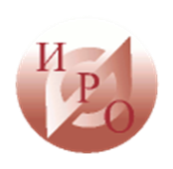 Отдельные элементы, значимость которых наиболее существенно для качества образовательного процесса как системы:
Постановка целей. На этом этапе определяются наиболее приоритетные аспекты образовательного процесса, на оценивании которых следует сосредоточить больше внимания. 
Мониторинг. На этапе мониторинга производится непосредственное оценивание основных параметров в соответствии с поставленными целями. 
Принятие решений. Этот этап состоит в обсуждении предложенных путей усовершенствования членами Педагогического совета и принятие решений о преобразованиях
Преобразования. На данном этапе осуществляется внедрение принятых решений в образовательный процесс.
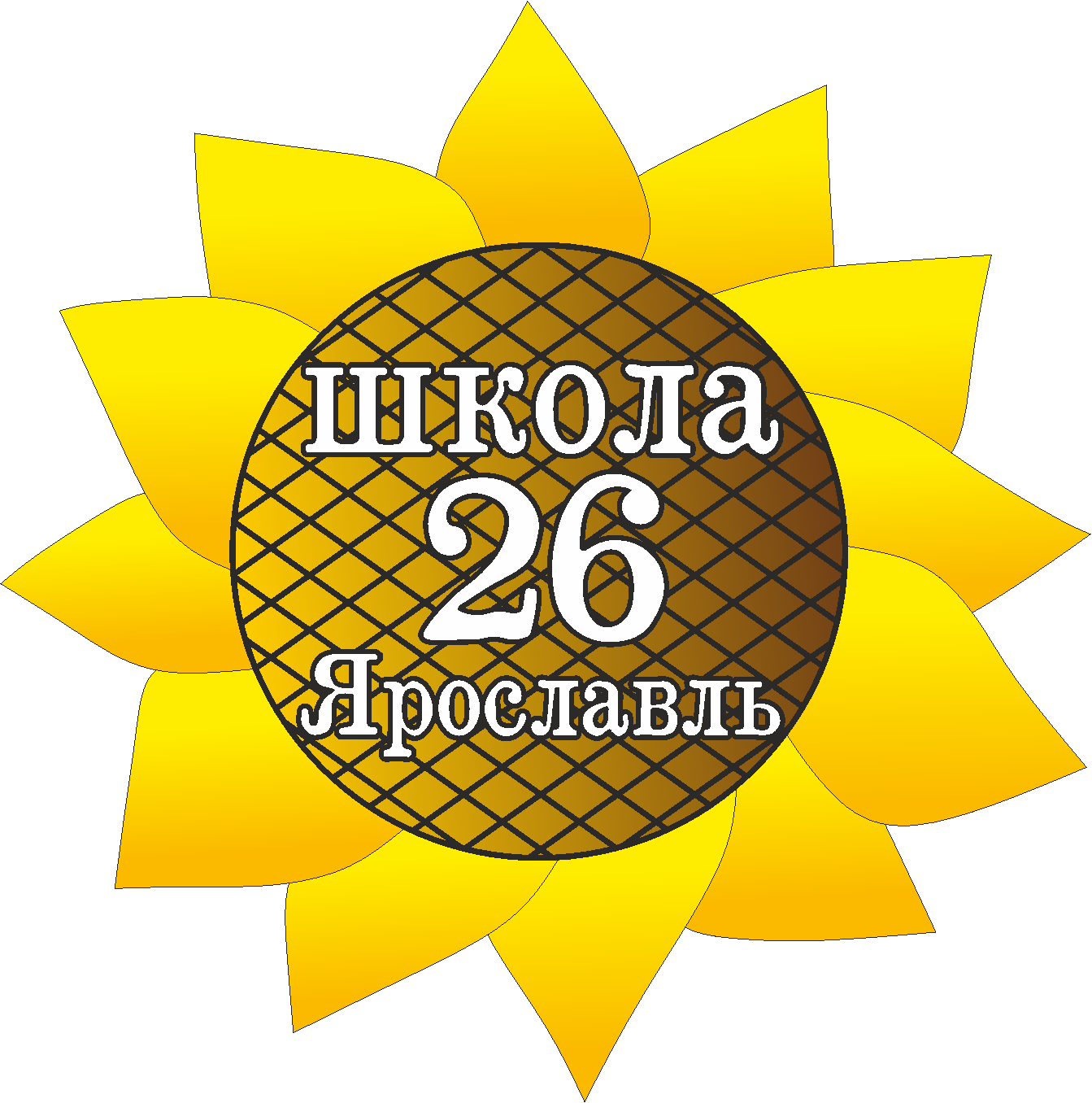 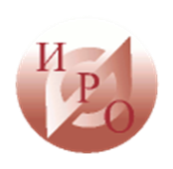 Параметры образовательного мониторинга (уровень ОО):
вступительная диагностика;
результаты проверочных  и контрольных работ;
результаты промежуточной аттестации;     
результаты итоговой аттестации;
социально-психологическое состояние взаимоотношений в классном коллективе;
состояние здоровья
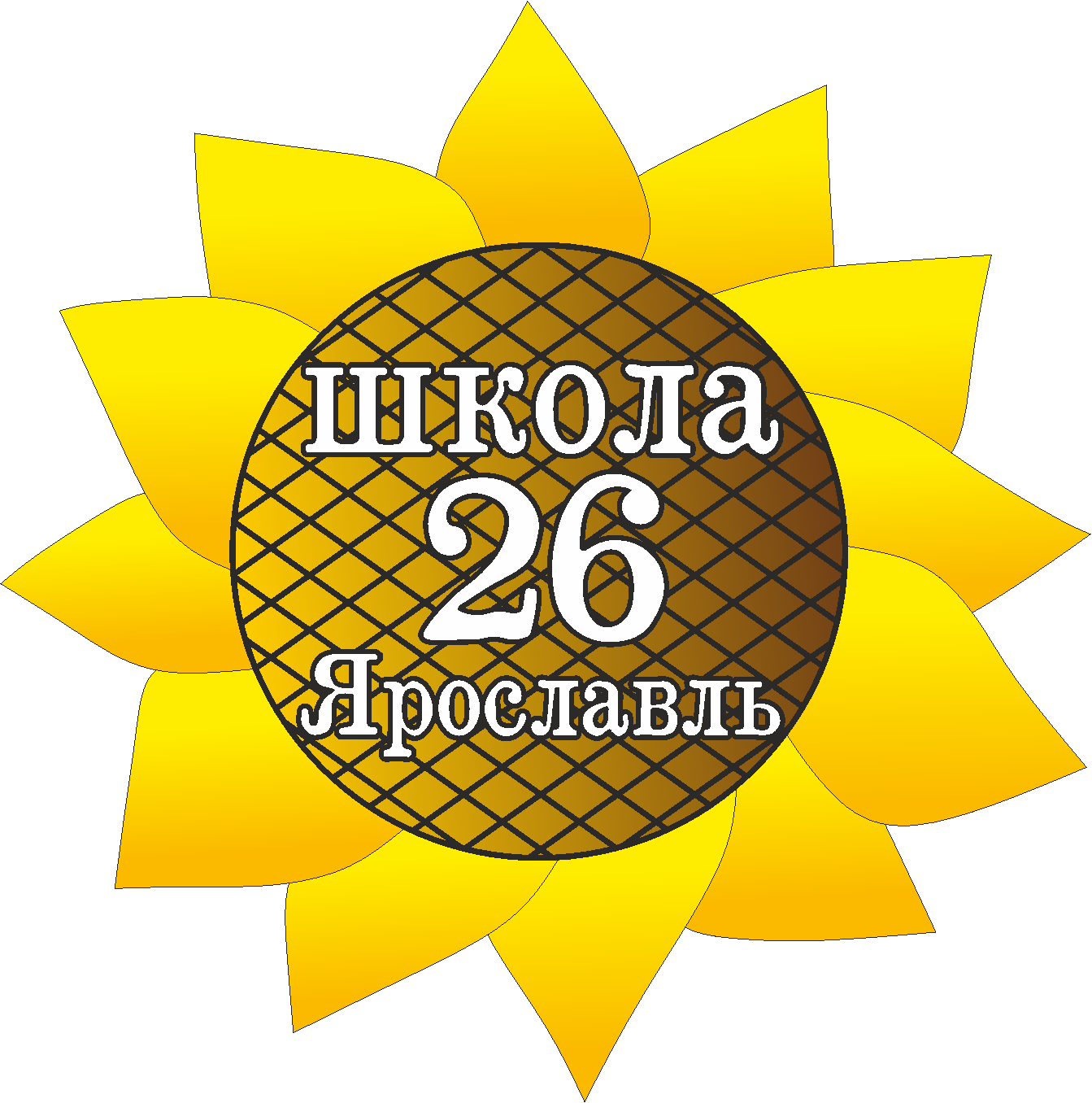 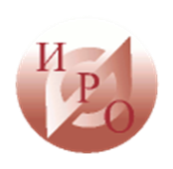 Управление
Анализ результатов мониторинга:
- НМС		- административное совещание 
- ПС		- методическое объединение
- малый ПС		- школьное самоуправление
Нормативная база
Планирование
Оперативное руководство
Корректировка
Учебно-воспитательный процесс 
в школе
Параметры образовательного 
мониторинга:
- вступительная диагностика;
- результаты проверочных  и контрольных работ;
- результаты промежуточной аттестации;     
- результаты итоговой аттестации/внешнего мониторигга;
- социально-психологическое состояние взаимоотношений в классном коллективе;
- состояние здоровья
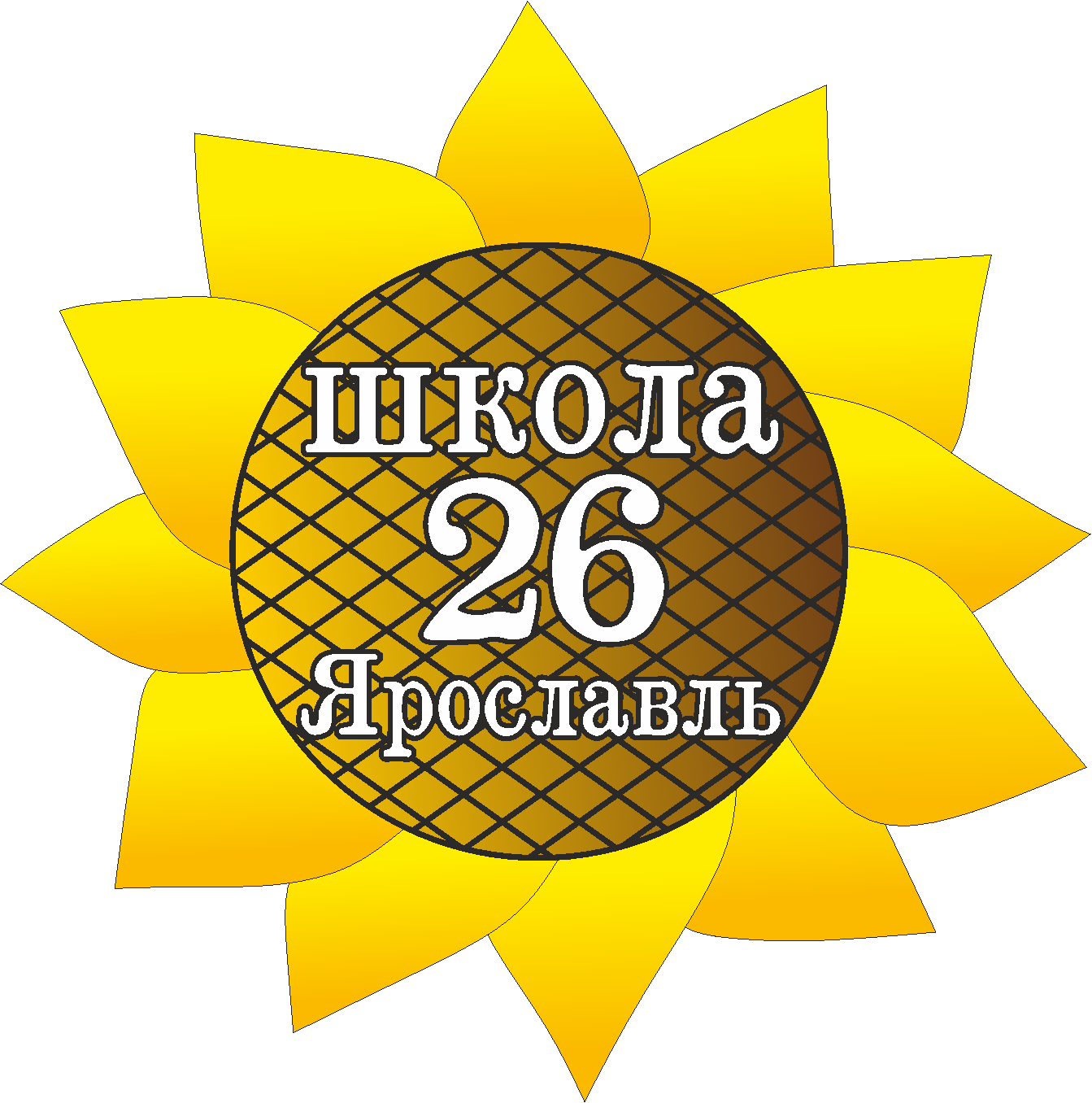 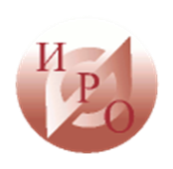 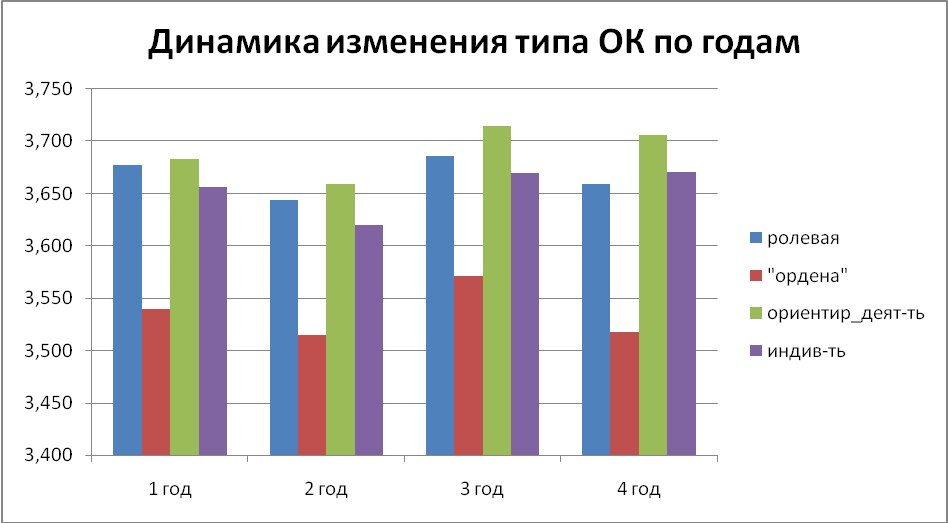 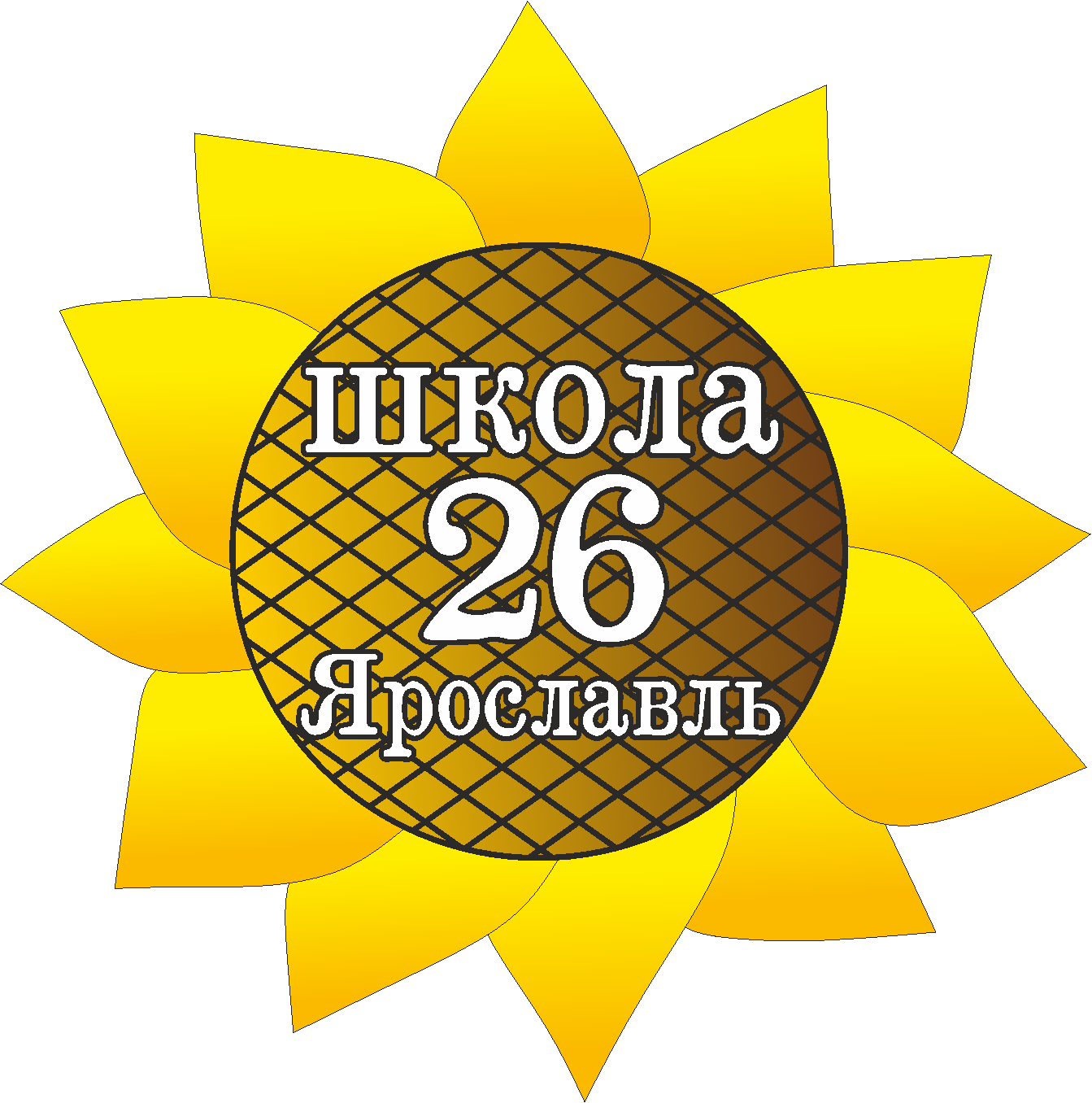 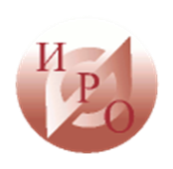 Некоторые результаты
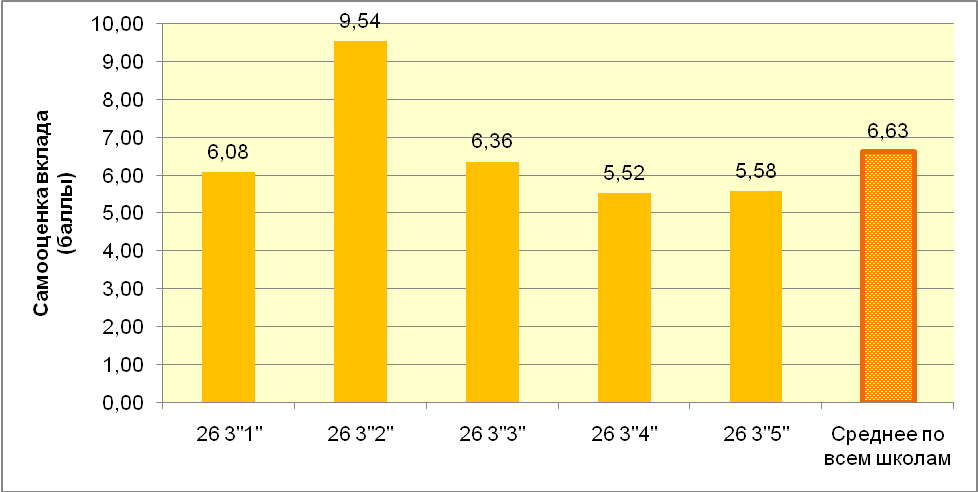 Самооценка
Целеполагание
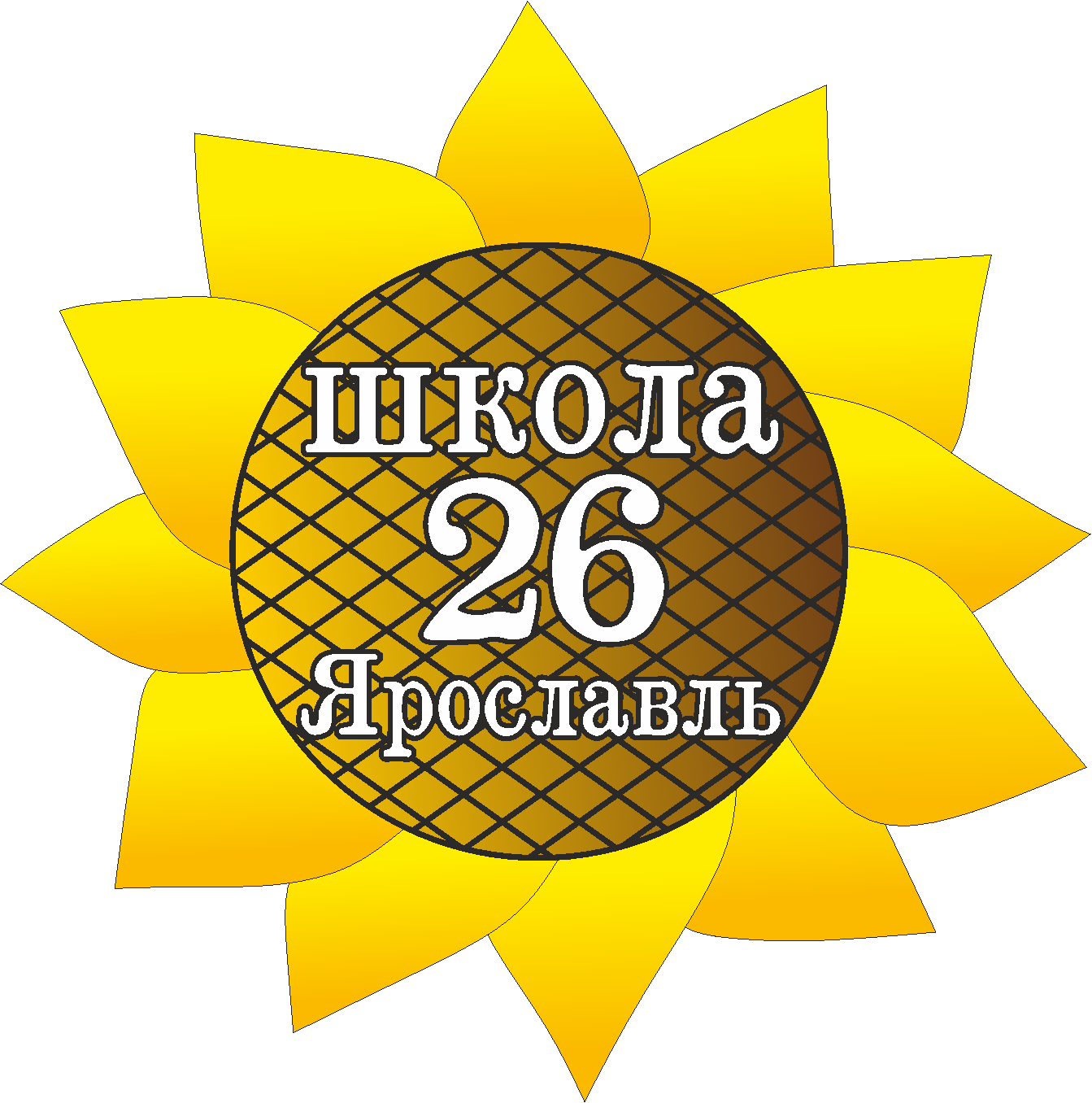 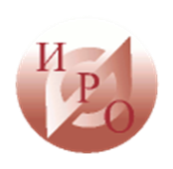 Организация внутрифирменного обучения:
Педагогический совет (август 2018 г.),
Повышение квалификации: г. Казань -сингапурские технологии – (октябрь 2018 и февраль 2019), ГАУ ДПО ЯО ИРО (технологическая компетентность),
Образовательный туризм: Санкт-Петербург (2018 и 2019), Екатеринбург (2019)
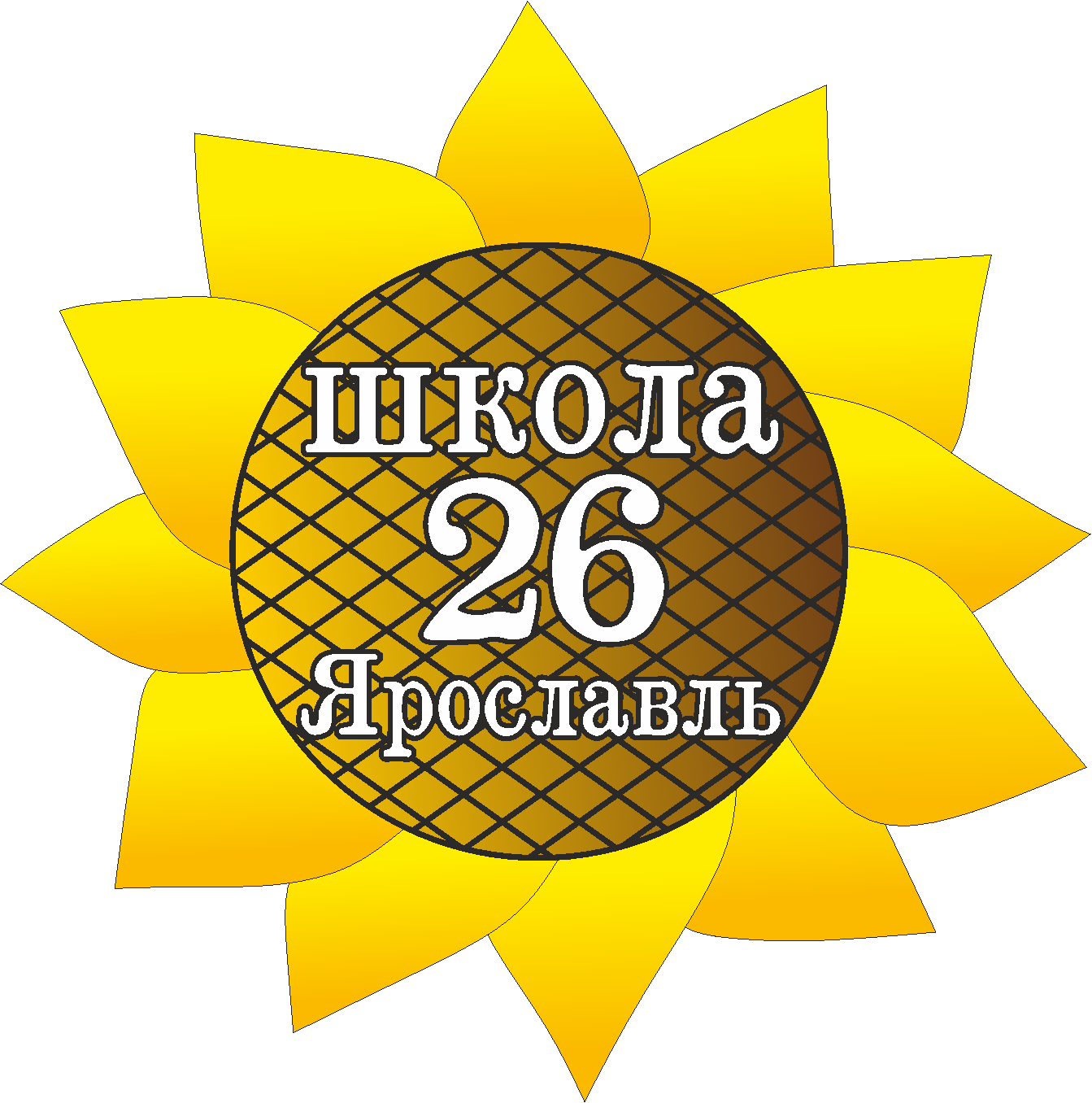 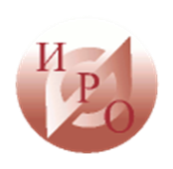 Спасибо за вниманиеПриглашаем к сотрудничеству!